Web Of Things
REST
JSON-LD
WoT Integration Patterns
CoAP
Building the Web of Things
95-733 Internet of Things
1
REST
The term representational state transfer (REST) was introduced and defined in 2000 by
 Roy Fielding in his doctoral dissertation.

The term is intended to evoke an image of how a well-designed Web application behaves: 
it is a network of Web resources where the user progresses through 
the application by selecting links, such as /user/tom, and operations such as GET or 
DELETE, resulting in the next resource (representing the next state of
the application) being transferred to the user for their use. (Wikipedia)
95-733 Internet of Things
2
REST API Design Principles
95-733 Internet of Things
3
A REST style request in WoT
GET   /basement/water/temperature        200 OK 
                                                                       application/text
                                                                       40.5 F
GET   /basement/water/volume                 200 OK
                                                                       application/text
                                                                       200 G
95-733 Internet of Things
Still better to use a standard message format (representations) for return values.
Spend more time designing return value format. 
Use JSON-LD
4
Using JSON-LD for a Thing Description
GET http://mythingserver.com/things/pi 
Accept: application/json
200 OK
{
  "id": "https://mywebthingserver.com/things/pi",
  "title": "WoT Pi",
  "description": "A WoT-connected Raspberry Pi",
  "properties": {
         "temperature": {
              "title": "Temperature",
              "type": "number",
              "unit": "degree celsius",
              "readOnly": true,
              "description": "An ambient temperature sensor",
              "links": [{"href": "/things/pi/properties/temperature"}]
           },
95-733 Internet of Things
5
Using JSON-LD for a Thing Description
"humidity": {
      "title": "Humidity",
      "type": "number",
      "unit": "percent",
      "readOnly": true,
      "links": [{"href": "/things/pi/properties/humidity"}]
    },
"led": {
      "title": "LED",
      "type": "boolean",
      "description": "A red LED",
      "links": [{"href": "/things/pi/properties/led"}]
    }
  },
95-733 Internet of Things
6
Using JSON-LD for a Thing Description
"actions": {
    "reboot": {
      "title": "Reboot",
      "description": "Reboot the device"
    }
  },
  "events": {
    "reboot": {
      "description": "Going down for reboot"
    }
  },
95-733 Internet of Things
7
Using JSON-LD for a Thing Description
"links": [
    {
      "rel": "properties",
      "href": "/things/pi/properties"
    },
    {
      "rel": "actions",
      "href": "/things/pi/actions"
    },
    {
      "rel": "events",
      "href": "/things/pi/events"
    },
{
      "rel": "alternate",
      "href": "wss://mywebthingserver.com/things/pi"
    },
{
      "rel": "alternate",
      "mediaType": "text/html",
      "href": "/things/pi"
    }
]
}
95-733 Internet of Things
8
WoT Integration Patterns
Direct integration Pattern
Gateway Integration Pattern
Cloud Integration Pattern
95-733 Internet of Things
9
Notes on Integration Patterns from “Building the Web of Things” by Guinard and Trifa
WoT Direct Integration Pattern
Some Things have full internet access. These Things may provide an HTTP server running over TCP/IP  and can directly connect to the internet – using, say, WiFi or Ethernet or cellular. Rasberry-Pi’s and Photon’s are examples. These may be used to implement a Direct Integration Pattern – REST on devices.
95-733 Internet of Things
Thing running an HTPP
server providing a REST
style interface.
Client
Typical use case: The Thing is not battery powered and communicates with low latency
     to a local device like a phone.
Example: Use a phone to communicate via WiFi (with WiFi router) to an HTTP server
     on a device. Use web sockets for publish/subscribe, e.g., phone listens for doorbell events.
10
WoT Gateway Integration Pattern
Some Things may not have full internet access. These Things may support only Zigbee or Bluetooth or 802.15.4. Suppose we cannot send IP packets to the device – it is constrained. This is the Gateway Integration Pattern.
Thing providing access via
non-web protocols.
95-733 Internet of Things
Gateway providing
full REST API
The interaction between the gateway and the 
device is hidden from the client.
Legacy devices may be integrated onto the 
web with this approch.
11
Client
WoT Cloud Integration Pattern
Some Things have access to the cloud and need powerful and scalable cloud support. This is the Cloud Integration Pattern. The Particle Photon, for example, can send event notifications to the Particle cloud. The particle cloud provides publish/subscribe using web hooks.
Cloud resource
Device
95-733 Internet of Things
Gateway providing
full REST API or 
pubsub using web hooks
May or may not use web protocols
but is able to communicate with
a gateway in the cloud.
12
Client
Web of Things Integration Patterns Summary
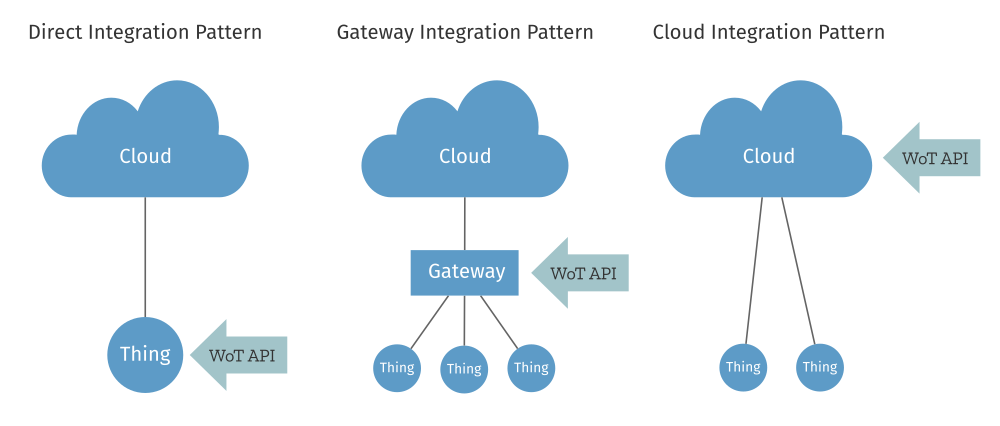 95-733 Internet of Things
Patterns from “Building the Web of Things” by Guinard and Trifa
13
Web of Things Integration Patterns Summary
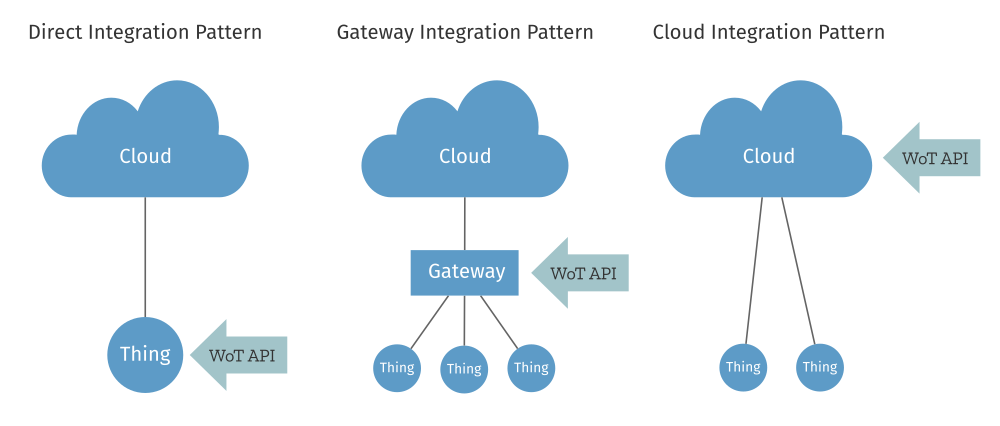 95-733 Internet of Things
Use if Thing has enough power to support an HTTP server, e.g., a WiFi camera.
Security is of high concern. From Mozilla
14
Web of Things Integration Patterns Summary
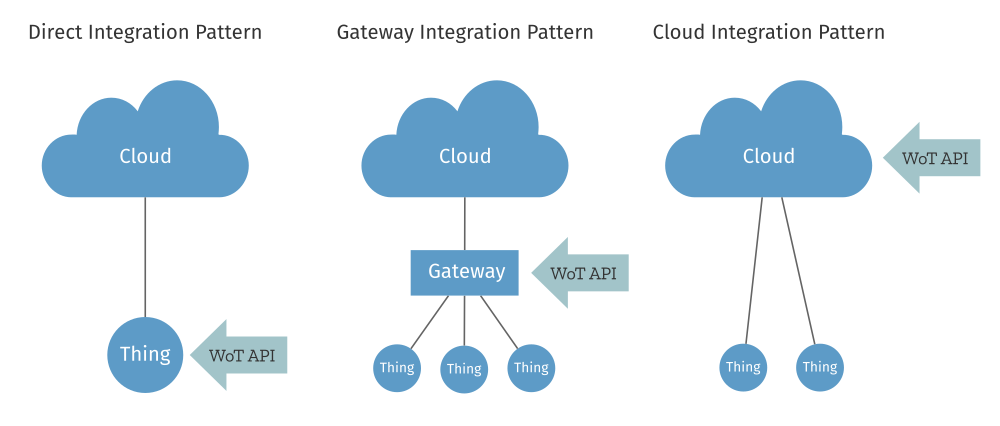 95-733 Internet of Things
This pattern is particularly useful for devices which have limited power or which use PAN network 
technologies like Bluetooth or ZigBee that don’t directly connect to the Internet (e.g. a 
battery powered door sensor).  From Mozilla
15
Web of Things Integration Patterns Summary
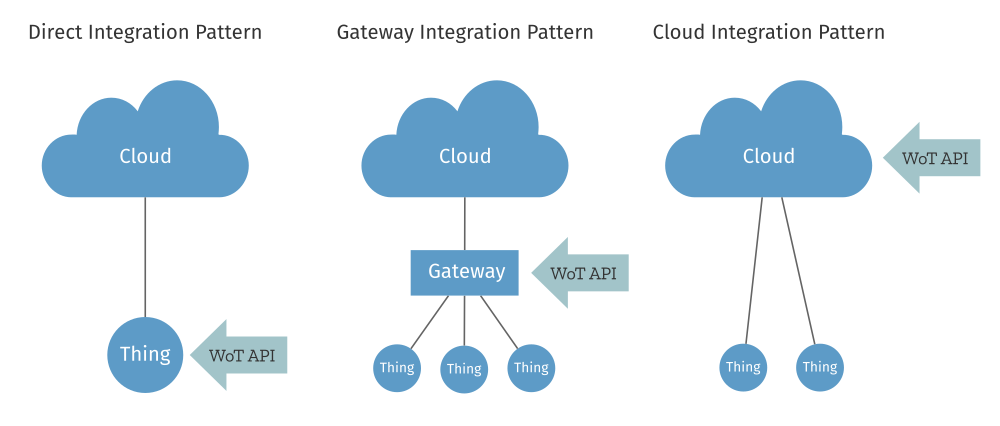 95-733 Internet of Things
Suppose the device uses some other protocol to communicate with the server on the back end. 
This pattern is particularly useful for a large number of devices over a wide geographic area 
which need to be centrally co-ordinated (e.g. air pollution sensors). LoRaWAN is here. From Mozilla
16
Constrained Application Protocol
95-733 Internet of Things
17
Where are we?
Internet Protocol Suite
We are here!
95-733 Internet of Things
95-733 Internet Technologies
18
18
18
18
Carnegie Mellon Heinz College
Constrained Application Protocol (CoAp)
A key IoT standard. Supported in Java, C, Python, C#, Go, etc.
Open IETF standard since June 2014. 
Based on web standards, easily integrates with HTPP. Is not simply a compressed version of HTTP.
Built for small, constrained, imbedded, occasionally sleeping  devices. Why sleep?
Some built-in reliabilty over UDP/IP.
May also run over UDP/6LoWPan.
Use on low power, low bandwidth, lossy networks.
Is not HTTP but is clearly based on REST.
95-733 Internet of Things
19
Constrained Application Protocol (CoAp)
Over UDP or SMS on cellular networks
DTLS for security
Asynchronous subscriptions and notifications over UDP
Built-in resource discovery
Peer to peer or client server and multi-cast requests
95-733 Internet of Things
20
Constrained Application Protocol (CoAp)
Who uses or supports CoAP?
      - Open Mobile Alliance  M2M
      - IPSO Alliance (IP for Smart Objects)
      - European Telecom Standards Institute M2M / OneM2M
      - Lighting systems for smart cities
      - Device management for network operators.
      - Copper is a Firefox plugin – treat devices as REST services
      - Main Java project on github : Californium
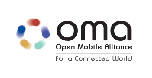 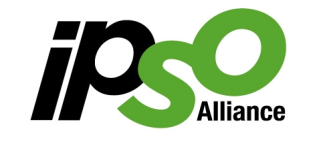 95-733 Internet of Things
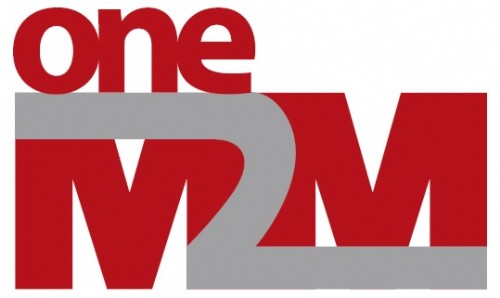 21
Recall the typical HTTP Interaction
Connection oriented and synchronous (blocking)
TCP 3 way handshake with server
HTTP GET  /kitchen/light
HTTP response with headers and {“setting” : “dim” }
TCP 2 way termination
Too much work for simple IoT applications
CoAP is not a general replacement for HTTP
CoAP does not support all features of HTTP
95-733 Internet of Things
22
CoAp is based on REST
CoAP provides a request/response RESTful interaction like HTTP.
Smaller messages than HTTP and with very low overhead. 
BLE nodes, for example, have limited memory and storage.
Sensors and actuators on BLE nodes are simply CoAP REST resources. 
For example, to obtain a current temperature, send a GET request. 
To turn on/off or toggle LEDs we use PUT requests.
CoAP
95-733 Internet of Things
Gateway providing
full REST API
HTTP
Battery powered device
providing CoAp.
Communication uses UDP over a 
PAN protocol, e.g., 6LoWPAN over
IEEE 802.15.4 or Bluetooth Low Energy
23
Client
CoAp
Has a scheme coap://
Has a well known port. 
GET, POST, PUT, DELETE encoded in binary ( 1 == GET)
Block transfer support. 
Confirmable messages requires an ACK with message ID. The message ID of the ACK matches the message ID of the confirmable message.
Non-confirmable messages do not require an ACK. Less reliable.
Responses are matched with requests via the client generated Token.
Example:
   CoAP Client                                    CoAP Server
                 ---->    CON  {id} GET  /basement/light                Confirmable request has an ID
                 <----    ACK  {id} 200 Content {“status” : “on”}      Piggy back response and same ID
95-733 Internet of Things
24
CoAP Uses Timeouts over UDP
CoAP Client                                    CoAP Server
                 ---->    CON  {id} GET  /basement/light          lost request
  timeout -- -->    CON  {id} GET /basement/light           finally arrives
                 <----    ACK  {id} 200 Content {“status” : “on”}

   The {id} allows us to detect duplicates.
   What happens if the ACK is also lost?
95-733 Internet of Things
25
CoAP Request/Acknowledge/Callback
CoAP Client                                    CoAP Server
     ---->    CON  {id} PUT  /basement/cleanFloor   Token:  0x22   Needs time    
     <----    ACK  {id}       I am on it!       
     <-----   CON {newID} 200 Content /basement/cleanFloor Token: 0x22 Done
     ---->    ACK {newID}
In this example, the same token is used to identify this request and the service response. The id’s are used at the message level.
95-733 Internet of Things
26
CoAP  Publish/Subscribe
The GET includes an “Observe” message to establish a subscription request.
The response includes an “Observe” to say this is a publication.
The value included with Observe response is there for possible re-orderings. The client
should take the most recent sent and not the most recent to arrive.
CoAP Client                                    CoAP Server
     ---->    CON  {id} GET  /basement/light Observe: 0   Token:  0x22   
     <----    ACK  200 {id}  Observe: 27 Token 0x22        
     <----    CON 200 Observe: 28 Token: 0x22 {“light” : ”off”}
     ----->   ACK Token: 0x22 
     <----    CON 200 Observe: 30 Token: 0x22 {“light” : ”on”}
                :
                :
                etc.

Block transfer is similar. We may request a transfer (one block at a time).
95-733 Internet of Things
27
CoAP Resource Discovery
Not the same as service discovery. Service discovery is at a lower level. At low levels, we don’t even know if services are available or how they communicate.
We might register a printer, for example, with a discovery service and find it later on the fly.
With resource discovery, we know we are looking for web resources. 
Links are returned. HATEOAS.
Links may include a rel attribute – providing semantics.
A well known resource is used to discover other resources.
Perform a GET on the well known resource. Returned content is a list 
   of links with REL attributes.
Resource directories may be used to register resources. Registrations are simply POSTs with links. PUTs are used for updates. GETs for discovery.
95-733 Internet of Things
28
CoAP Resource Discovery
CoAp Client                                                                    CoAp Server

   ---->    CON  {id} GET  /.well-known/core   Token:  0x22 
   <----    ACK  200 {id}  Content “/sensor/temp /sensor/light”   
    ---->    CON  {id} GET  /sensor/light  
    <----    ACK  205 {id}  Content “dim”
     ---->   CON  {id} GET  /sensor/temp 
    <----    ACK  205 {id}  Content “72”
95-733 Internet of Things
29
Notes on CoAP from the CoAp tutorial at https://www.youtube.com/watch?v=4bSr5x5gKvA
Building the WoT- How to guide
0) A Smart Thing is a digitally enhanced object. A Connected Thing includes a network.
1) Identify resources with Uniform Resource Identifiers. Actuators, sensors, tabletops, rooms, Smart Things, etc. – all get a URI. These are the nouns.
2) Use a constrained interface and exploit polymorphism. Use HTTP or CoAP.  PUT, GET, etc. are the verbs.
3) Agree upon resource representation formats. Use JSON or JSON-LD (JSON with semantics). On the web, the wide adoption of HTML allows clients and servers to cooperate without individual agreements.
4) Use well known addresses and links for discovery – perhaps exploiting JSON-LD.
5) Provide stateless interactions. Each request should contain all that the server needs to satisfy the request.
95-733 Internet of Things
30
From “A Resource Oriented Architecture for the Web of Things”, Guinard, Trifa, and Wilde